Презентация 
 «Заполнение форм и допускаемые ошибки при оформлении 
Национального радиационно-эпидемиологического регистра – НРЭР»
Презентацию подготовила-
экономист
 Рубаева Людмила Юрьевна
Тел.8 (863)306-50-73
эл.почта: stat@miacrost.ru
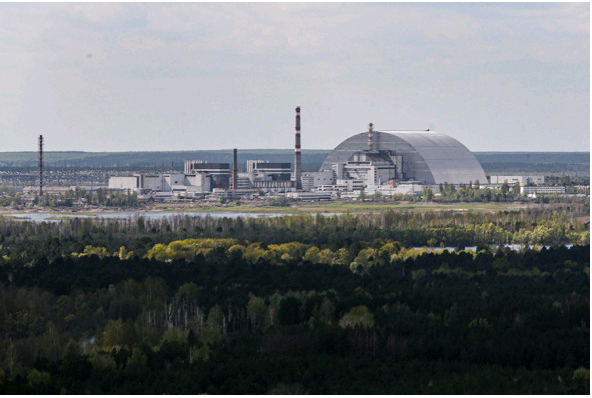 - Федеральный закон от 30.12.2012 № 329-ФЗ "О внесении изменений в отдельные законодательные акты Российской Федерации в части обеспечения учета изменений состояния здоровья отдельных категорий граждан, подвергшихся радиационному воздействию";

 - Закон РФ от 15.05.1991 г. № 1244-1 (последняя редакция) "О социальной защите граждан, подвергшихся воздействию радиации вследствие катастрофы на Чернобыльской АЭС“;

 - Постановление Верховного Совета РФ от 27.12.1991 г. № 2123-1 (ред. от 29.06.2015) "О распространении действия Закона РСФСР "О социальной защите граждан, подвергшихся воздействию радиации вследствие катастрофы на Чернобыльской АЭС" на граждан из подразделений особого риска";

 - Федеральный закон от 26.11.1998 г. № 175-ФЗ (ред. от 24.04.2020) «О социальной защите граждан Российской Федерации, подвергшихся воздействию радиации вследствие аварии в 1957 году на производственном объединении «Маяк» и сбросов радиоактивных отходов в реку Теча»;
Нормативные документы, регулирующие функционирование НРЭР
Нормативные документы, регулирующие функционирование НРЭР
- Федеральный закон от 10.01.2002 г. № 2-ФЗ "О социальных гарантиях гражданам, подвергшимся радиационному воздействию вследствие ядерных испытаний на Семипалатинском полигоне";

 - Постановление Правительства Российской Федерации от 23.07.2013 № 625 "О порядке формирования и ведения Национального радиационно-эпидемиологического регистра";

 - Приказ Министерства здравоохранения РФ от 23 марта 2015 г. №134н "О формах Национального радиационно-эпидемиологического регистра, порядке верификации информации, включенной в единую федеральную базу данных Национального радиационно-эпидемиологического регистра, а также доступа к ней";

 - Письмо Министерства здравоохранения Российской Федерации от 13.05.2015  № 24-3/10/2-2096 Минздрава России «О заполнении и ведении форм Национального радиационно-эпидемиологического регистра».
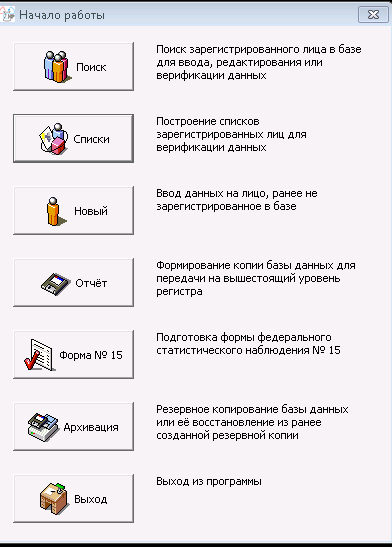 Начало работы с формой №15 
Поиск зарегистрированного лица по № или фамилии
                                  Списки зарегистрированных лиц 
                                                Формирование формы 15
Открываем необходимый для работы раздел
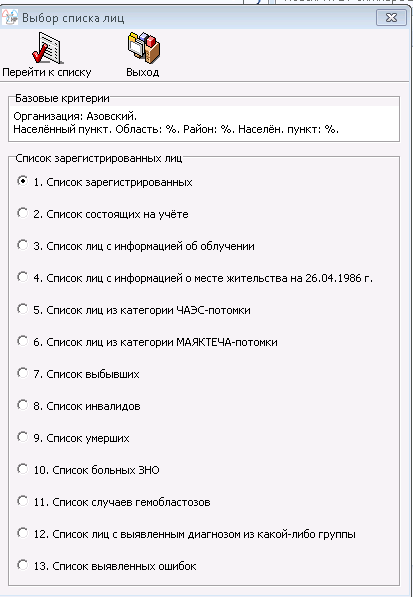 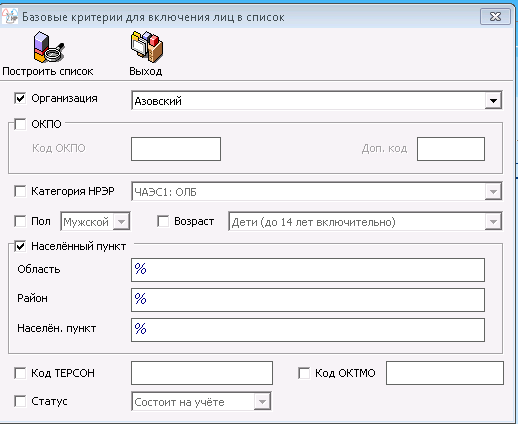 Открываем наименование организации
I. «Сведения о лице, зарегистрированном в Национальном радиационно-эпидемиологическом регистре, и состоянии его здоровья»
Данная форма НРЭР заполняется на основании медицинской карты амбулаторного больного, паспорта, свидетельства о рождении или документов, их заменяющих, а также документов, подтверждающих отнесение лица к одной из категорий учета НРЭР.
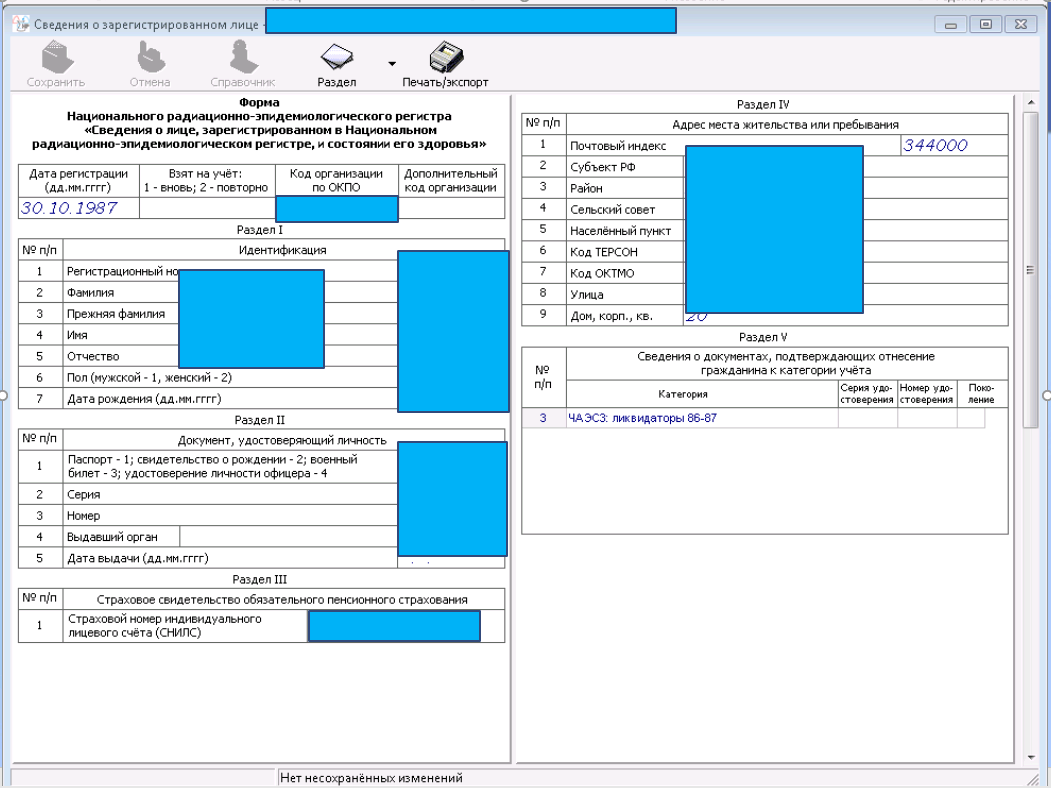 Идентификация
Строка 1 – «Регистрационный номер». 
	Записывается регистрационный номер, присвоенный обследуемому лицу в организации.
	Каждому регистрируемому лицу должен быть присвоен один регистрационный номер.
	Регистрационные номера разных лиц не должны совпадать. 	Регистрационный номер каждого обследуемого является уникальным во всей системе НРЭР. 
	В случае снятия зарегистрированного лица с учета уникальный номер сохраняется в архиве банка данных НРЭР и больше для других обследуемых никогда не используется; 
	Cтрока2 -5  записывается на русском языке печатными буквами;
	Cтрока 6 -  пол: мужского пола - 1, женского – 2;
                             Cтрока 7 -  дата рождения обследуемого.
Раздел I
Раздел IV
Сведения о документах, подтверждающих отнесение гражданина к категории учета
Раздел V
Адрес места жительства или места пребывания
Документ, удостоверяющий личность
 
1 строка - наименование документа - заполняется одним из следующих значений:
- паспорт;
- свидетельство о рождении;
- военный билет;
- удостоверение личности офицера.
2 строка - серия - при записи серии указывается серия документа теми знаками (буквами или римскими цифрами), которые имеются в документе, при отсутствии серии ставится прочерк.
3 строка - записывается арабскими цифрами номер документа.
4 строка - название органа, выдавшего документ, в полном соответствии с записью в документе.
5 строка – дата выдачи документа.
Раздел II
РАЗДЕЛ III
Страховое свидетельство обязательного пенсионного страхования

 	Записывается страховой номер индивидуального лицевого счета в том формате, в котором он указан в страховом свидетельстве обязательного пенсионного страхования. СТРОКА обязательна к заполнению!!!
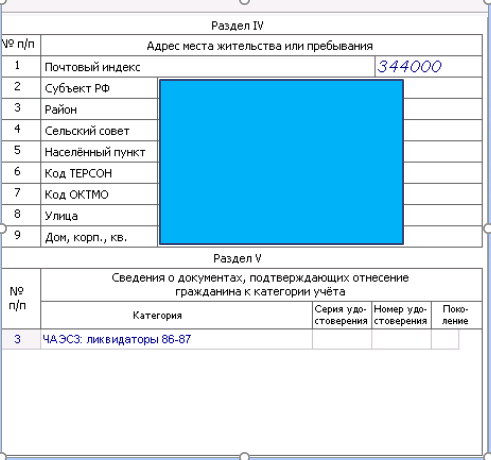 Заполнение раздела IV- « Адрес места жительства или места пребывания»

	Указывается адрес места жительства в соответствии с местом регистрации.
	Если фактический адрес пребывания на момент заполнения формы отличается от адреса по месту регистрации, то указывается фактический адрес.
	1 строка - шестизначное число почтовый индекс отделения связи для места жительства или места пребывания.
	2 строка - субъект РФ.
	3 строка - полное наименование района. Для городов, имеющих районное деление, их название указывается обязательно.
	4 строка - название сельского совета, к которому административно принадлежит населенный пункт.								 5 строка - название населенного пункта. В названии населенного пункта не должно быть букв, поясняющих тип пункта. Например: город Волгодонск записывается - «Волгодонск».
	6 строка - 13-значное число.
	7 строка 8- или 11-значное число.
	8 строка - название улицы.
	9 строка - номер дома, корпус и номер квартиры.
	Рекомендуется разделять номер дома, корпус и номер квартиры символом «,» (запятая).
Раздел V
«Сведения о документах, подтверждающих отнесение гражданина к категории учета» 
	Лицо, подлежащее включению в НРЭР, может принадлежать к одной или нескольким категориям учета.
	При заполнении строк категорий учета НРЭР, к которым принадлежит лицо, делается пометка и указываются серия и номер специального удостоверения.
  	Серия удостоверения указывается теми знаками (буквами или римскими цифрами), которые имеются в документе, при отсутствии серии ставится прочерк.
  	Номер записывается арабскими цифрами.
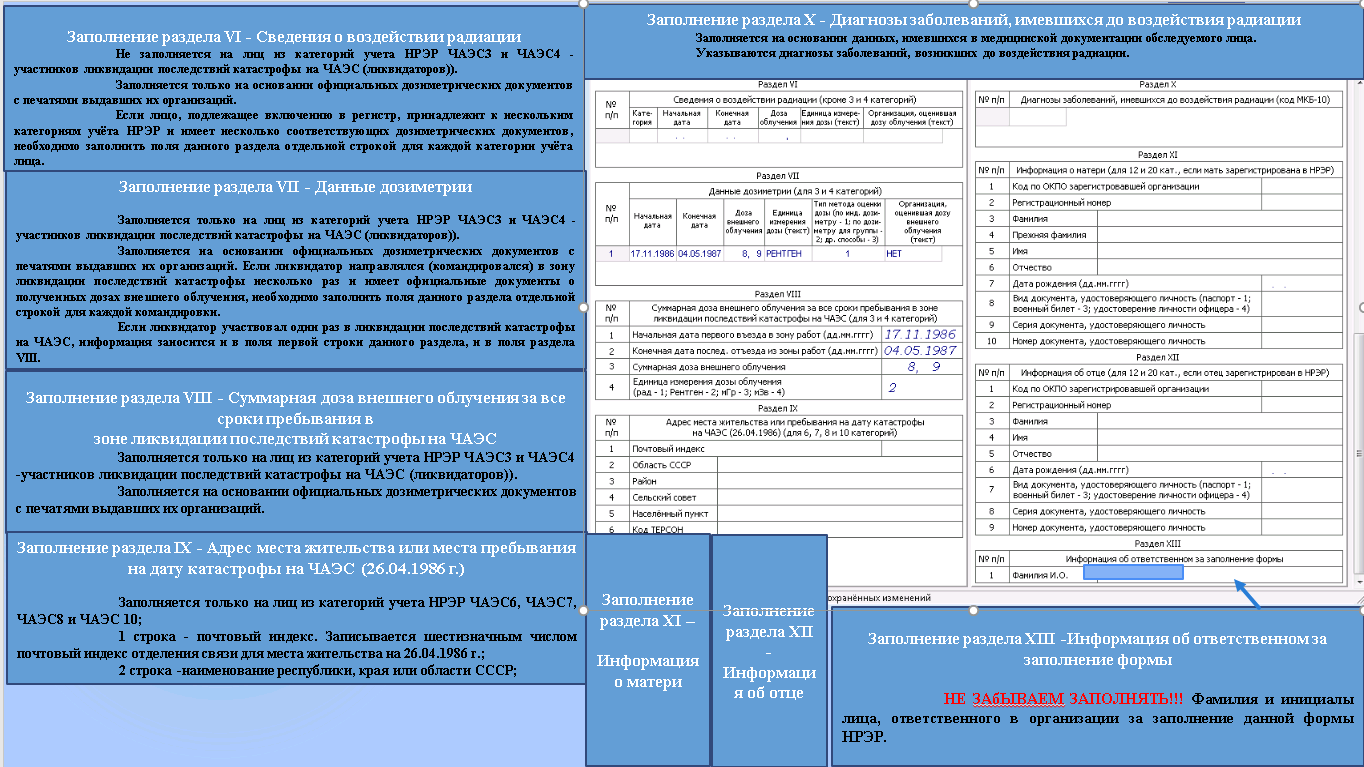 НАПОМИНАЮ О ЗАПОЛНЕНИИ!!!
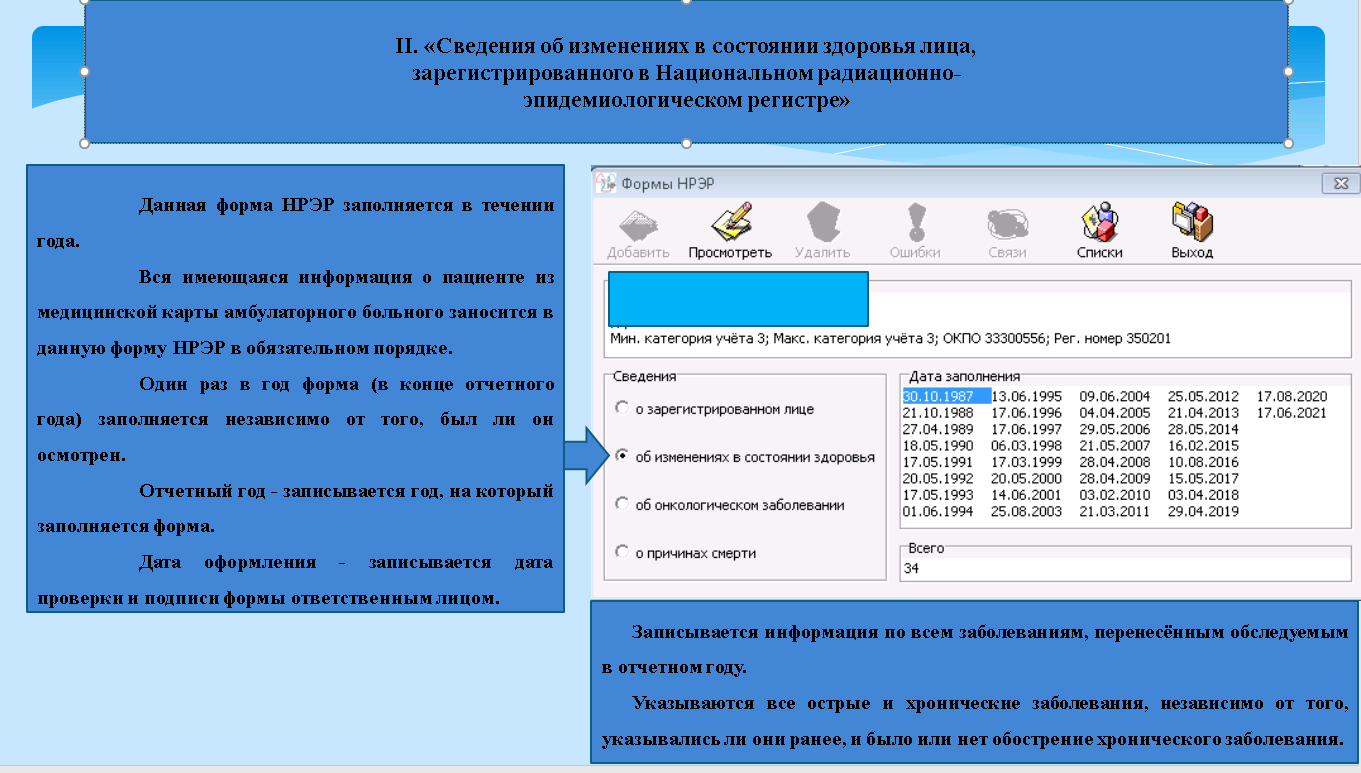 Обследование лиц , зарегистрированных в регистре  НРЭР должно проводиться ежегодно!Данные вносятся в раздел III – «СИЗ» и автоматически в табл.1000 гр.9 отчетной формы № 15
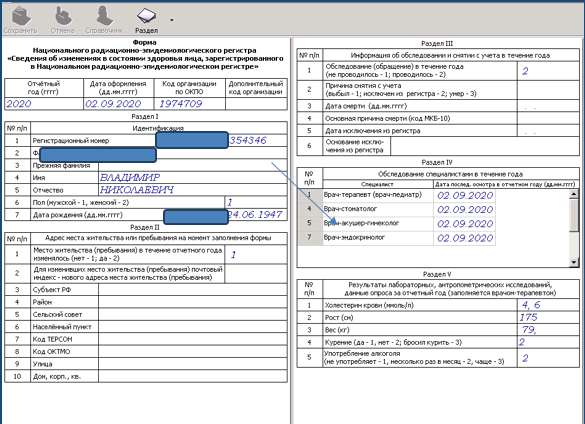 «Сведения об изменениях в состоянии здоровья  лица, зарегистрированного в Национальном радиационно-эпидемиологическом регистре»
Заполнение раздела III. 
Информация об обследовании снятии с учета в течение года :
	1строка - обследование в течение года:
	ставим 1- если в медицинской карте амбулаторного больного за отчетный год нет ни одной записи о каких- либо обследованиях (ни об обследованиях в плане диспансеризации, ни об обследованиях по обращению), то в этом случае заполняются только разделы 0 и I формы, а также строка 1 данного раздела;
ставим 2- обследование проводилось.

	2 строка - заполняется, если пациент снят с учета:
	1- выбыл (переведен в другую медицинскую организацию, переехал на новое место жительства или выбыл по неизвестным причинам);
	2- исключен из регистра;
	3- умер. 
	В случае смерти заполняется форма НРЭР «Сведения о причинах смерти...».
	3 строка - дата смерти - и строка 4 заполняются в случае смерти пациента.
	4 строка - основная причина смерти - заполняется на основании медицинского свидетельства о смерти (строка "в"), указывается код в соответствии с МКБ-10 заболевания, явившегося основной причиной смерти.
	5 строка и 6 строка - заполняются в случае исключения лица из регистра. Записывается основание исключения лица из регистра.
Раздел  IV: Год осмотра должен быть равен отчётному.

НЕ ДОПУСКАТЬ ОШИБКУ!!! «Мужчина осмотрен гинекологом».
Заполнение раздела V 
 
	Результаты лабораторных, антропометрических исследований. 
	Данные опроса за отчетный год (заполняется врачом терапевтом).
Таблица1000.  Число лиц зарегистрированных в НРЭР
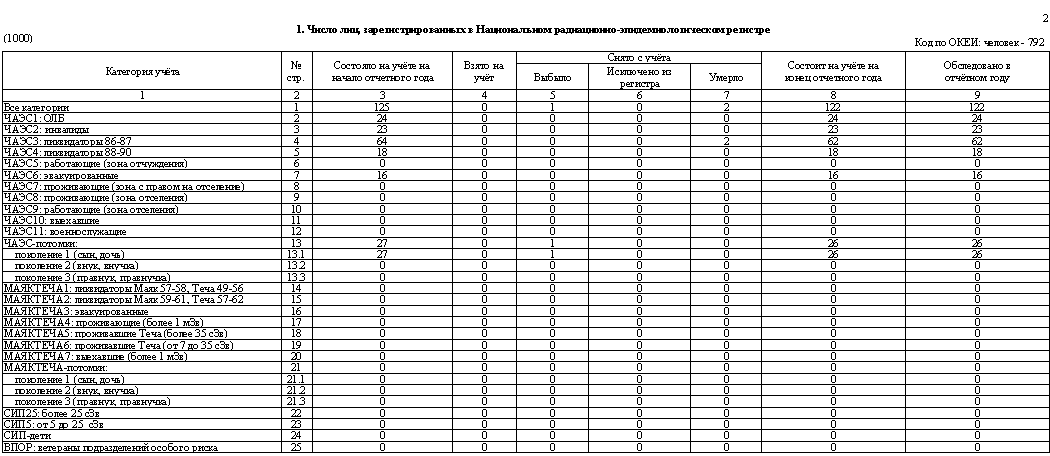 III.«Сведения об онкологическом заболевании лица, зарегистрированного вНациональном радиационно-эпидемиологическом регистре»
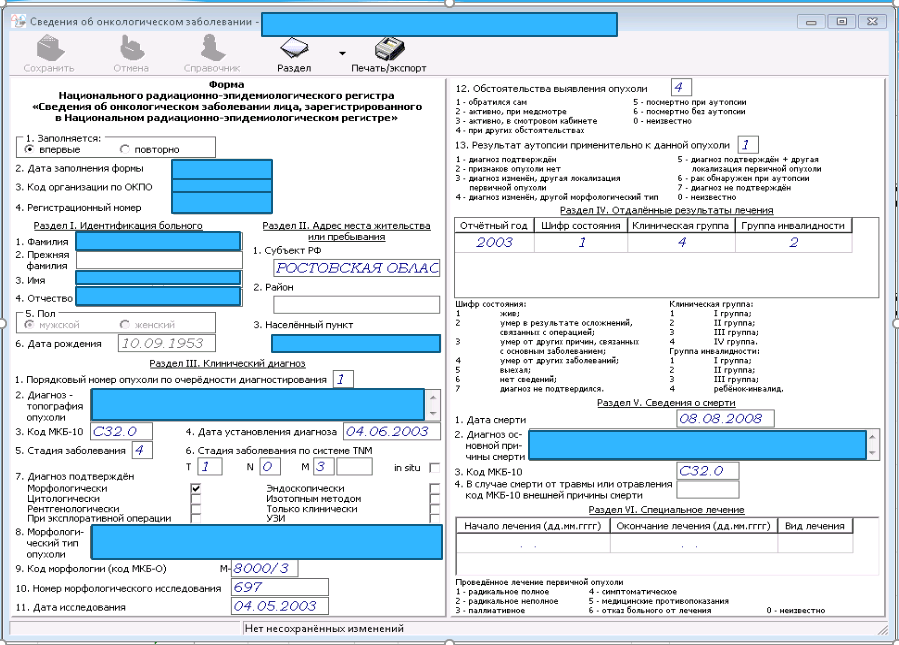 Заполняем все строки!
Сведения об онкологическом заболевании лица, зарегистрированного вНациональном радиационно-эпидемиологическом регистре
Для предотвращения появления ошибок– во все формы вносим данные по диагнозу –для примера-ВЫДЕЛЕНЫ КРУЖКАМИ
Заполняется только у умерших на основании данных аутопсии, т.е. ВСКРЫТИЯ!
Сведения о причинах смерти, лица, зарегистрированного в Национальном радиационно-эпидемиологическом регистре
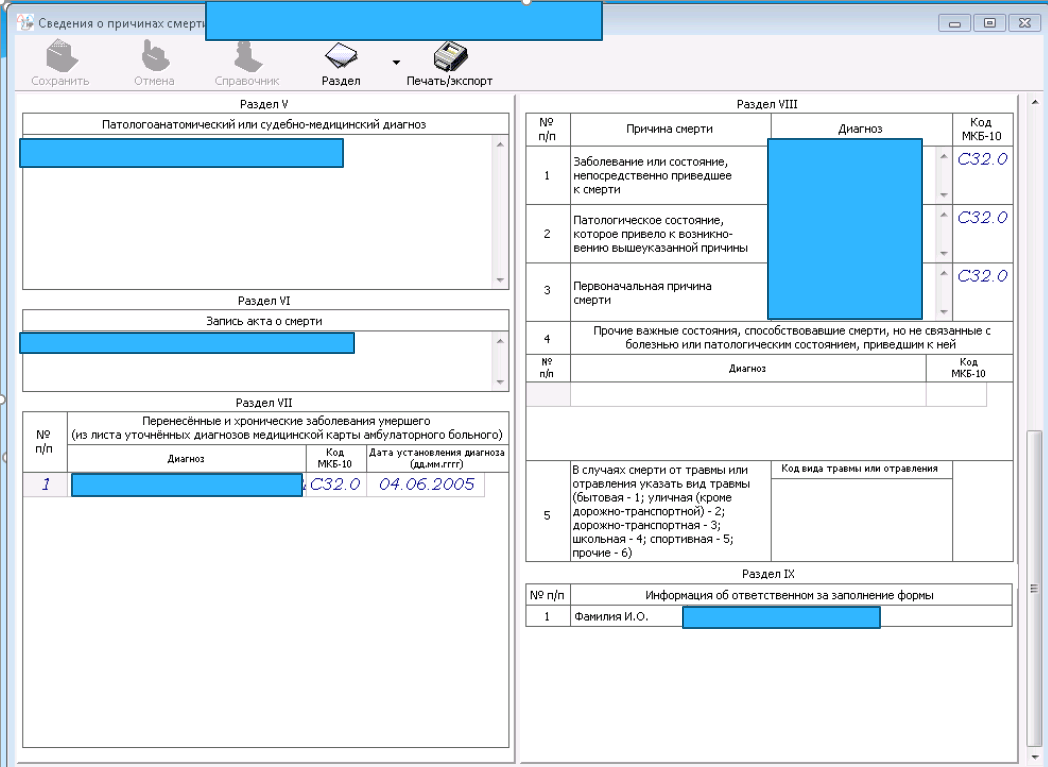 Не зыбываем внести
текст морфологического заключения!
 (строка 8)
Сведения о лице, зарегистрированном в Национальном радиационно-эпидемиологическом регистре, и состоянии его здоровья
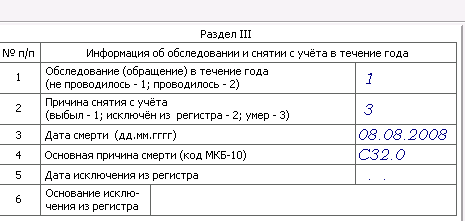 В коде диагноза онкологии должен присутствовать 4-й знак. Например С32.0-верно / С32-неверно
Ошибки при заполнении формы СОЗ:

                1.  Не внесены в базу данных сведения по форме СОЗ;
	2.  Повторное заполнение форм "Сведения об онкологическом заболевании" (СОЗ) на одни и те же случаи злокачественных новообразований (ЗНО) у тех же самых зарегистрированных в НРЭР лиц;
	3. Не предоставлены копии первичных документов, на основании которых заполнена форма СОЗ;
	4.  Не выставлен 4-й знак  в коде диагноза;
	5.  Не заполнены строки 8-11 раздела 3 (если есть данные морфологического исследования);
	6.  Неверно указан код МКБ;
	7.  п.13  - заполняется на основании аутопсии, т.е. Вскрытия! ;
	8.  Неверно указан или не выставлен  код М.  Не выставлена стадия ЗН по системе TNM.
Ошибки заполнения формы СПС:
	1. Не внесены в базу данных сведения по форме СПС;
	2. Не предоставлены копии первичных документов, на основании которых заполнена форма СПС; 
	3. P.I: Не указан ни один документ ;
	4. Р. VIII: Код основной причины смерти (ОПС) не совпадает с кодами из форм СИСЗ или СОЗ, либо код ОПС не указан в СИСЗ или СОЗ;
	5. Неверно указан диагноз основной причины смерти;
	6. Неправильно закодирован диагноз о смерти; 
 	7. Диагноз о смерти  указан не полностью.
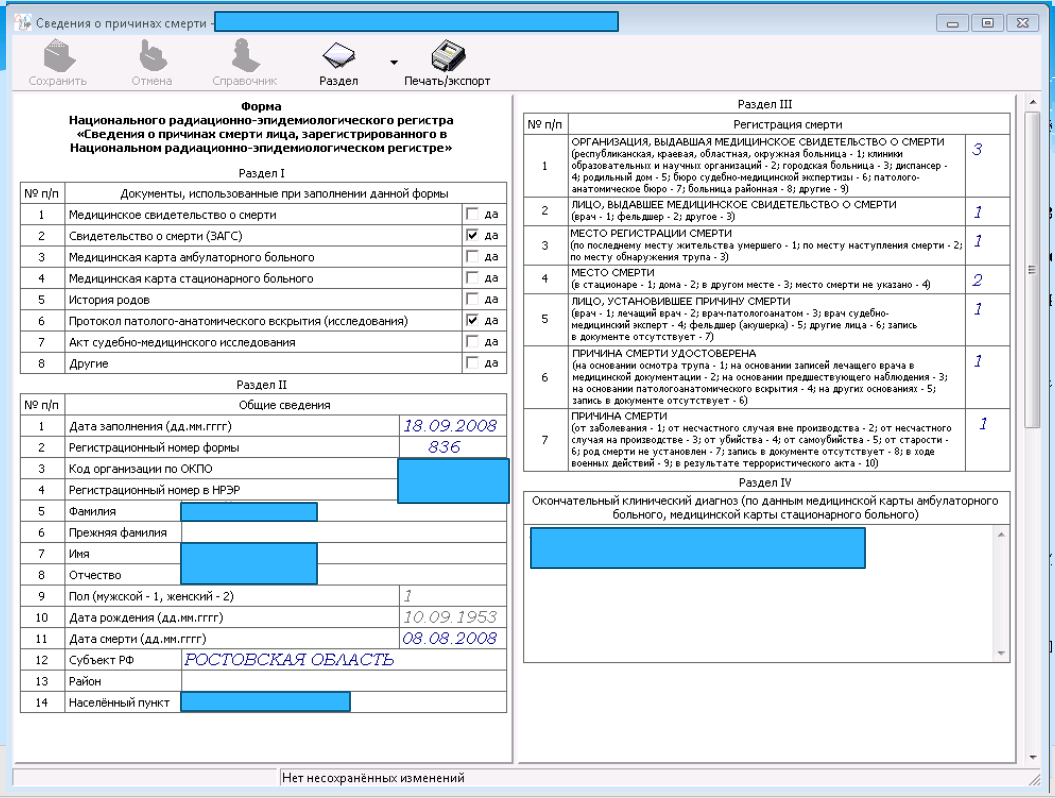 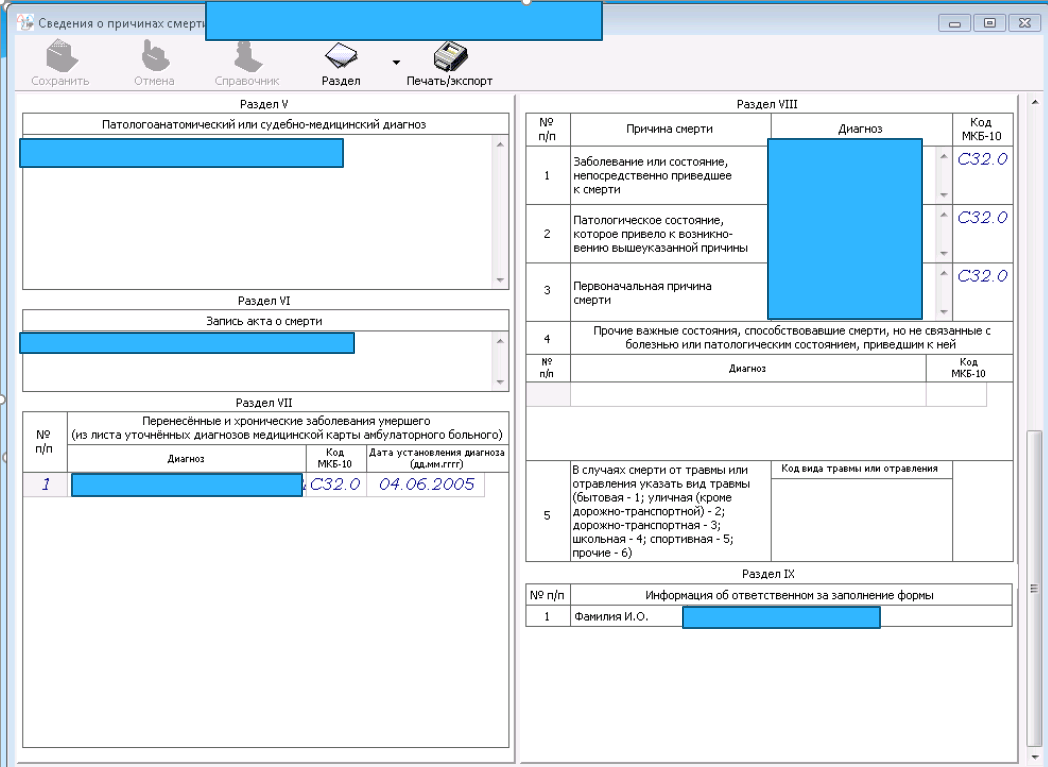 В случае смерти зарегистрированного в НРЭР лица, в течение 10 дней со дня получения соответствующей информации, ответственный за ведение НРЭР в учреждениях, вносит в региональный сегмент сведения о причинах и дате смерти лица.
	При наличии у умершего онкологического заболевания обязательно предоставить копию гистологического исследования (если было вскрытие, то  обратить внимание на наличие гистологического заключения в протоколе вскрытия).
Для сдачи отчета в октябре 2022г. необходимо:
	1. Обновить приказ по учреждению, с четким определением ответственных лиц, за ведение регистра;
2. Предоставить информацию в ГБУ РО «МИАЦ» об ответственном лице, Ф.И.О., должность, контактный телефон;
	3. Ответственный должен контролировать качество формирования (наполнение) регионального сегмента путем внесения актуализированной информации в программном обеспечении «ПОСАД»;
	4. Предоставить сверенные с Пенсионным фондом РФ  списки лиц;
	5. Восстановить «проваленные» годы в диспансерном наблюдении;
	6. Восстановить правильный порядок в ведении форм Регистра (Приказ Минздрава России от 23.03.2015г. №134н);
	7. Организовать взаимодействие с отделениями Бюро СМЭ, ЗАГСами, онкокабинетами для предоставления медицинских документов, подтверждающих диагнозы в СОЗ И СПС;
	Перед выгрузкой и отправкой базы: 
-провести углубленную проверку на наличие ошибок .
	8. Провести работу над ошибками и предоставить информацию по их устранению по зарегистрированным в регистре ПОСАД   лицам.
	В апреле медицинским организациям на съемный носитель информации (флэшку) были выгружены ошибки по разделам:  «Гемобластозы», «Облучение», «Онкология», «Потерянные СЗЛ», «Умершие, кроме ОНКО», также приложена инструкция о устранении ошибок и заполнении поля «КОММЕНТАРИЙ МЕДИЦИНСКОЙ ОРГАНИЗАЦИИ».
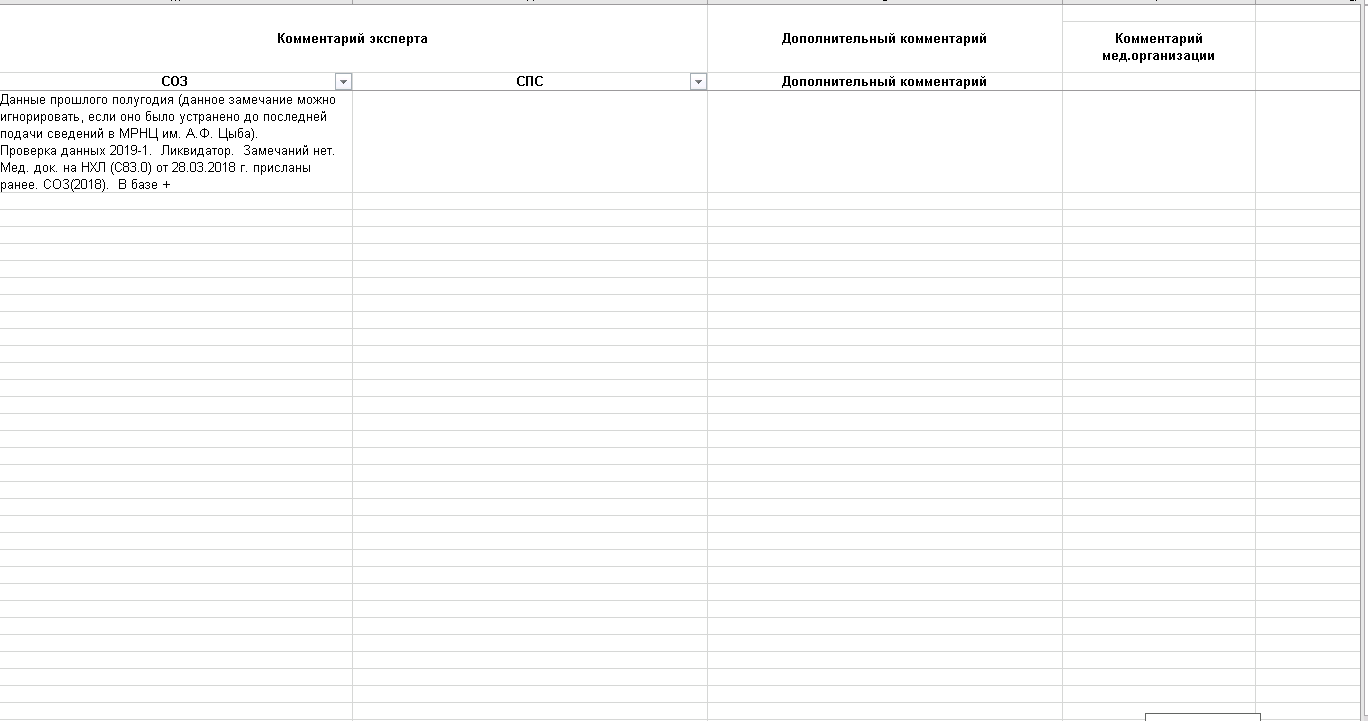